09.09.10г
Опыт создания творческого коллектива в ДОУ
Социально-психологические аспекты управленческой деятельности руководителей детского сада «Сказка»
Материал подготовлен в рамках обмена опытом к августовской педагогической конференции  
Заведующая ТМБ ДОУ «Сказка»  Зенкина М.А.
Система образования
Сопротивление системы - закономерность при проведении инновационной политики
Закон сохранения стабильного положения (гомеостаз)
Закон S-образного развития системы
Методы управления
Формы презентации достижений педагогов
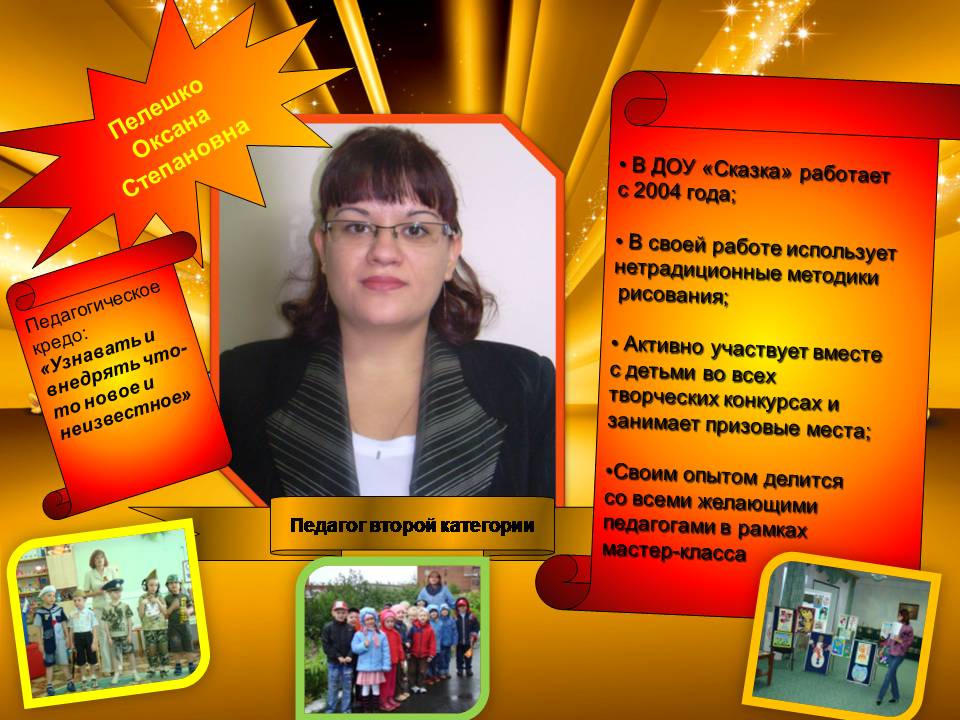 Информационные стенды

Средства массовой коммуникации

Открытые показы

Рассказ о достижениях педагогов
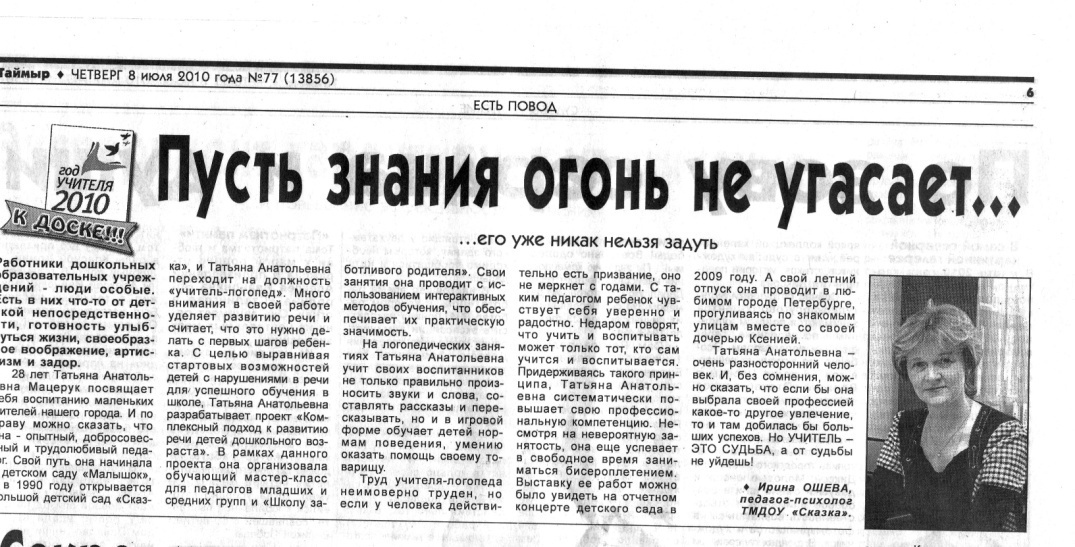 Повышение ответственности и самостоятельности, как вид поощрения
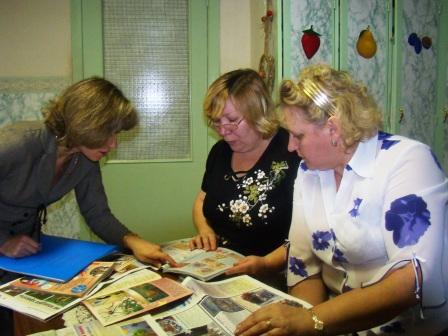 Обсуждение новых проектов
Забота о положительном психологическом климате
Система психологического сопровождения инновационных преобразований:
Изучение психолого-педагогического портрета образовательного пространства: потенциальные возможности педагогов, степень психологической готовности к инновациям, выявление препятствующих и стимулирующих факторов.
Программа проведения тренингов и деловых игр
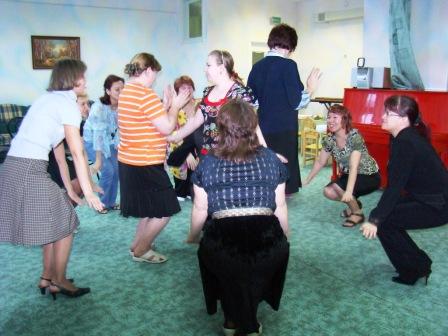 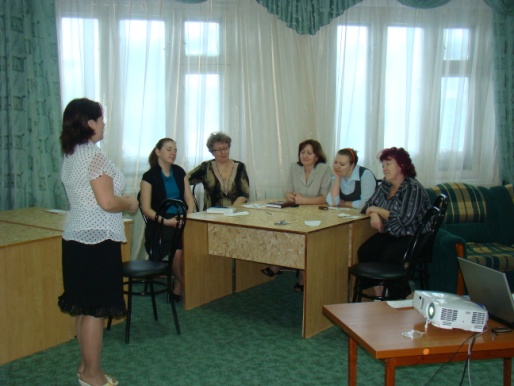 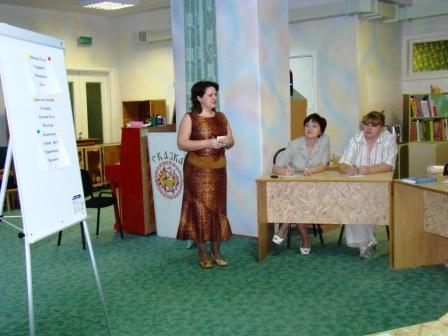 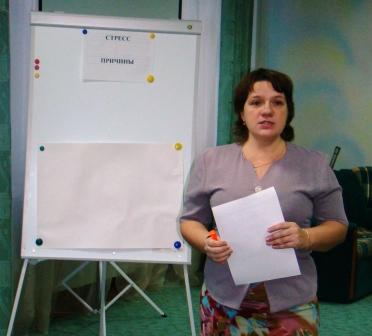 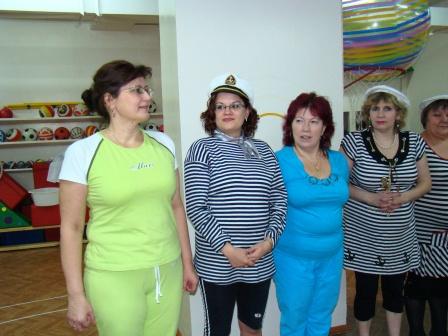 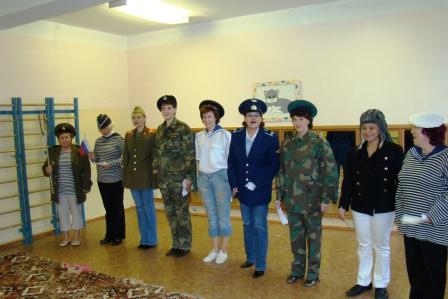 Поддержка традиций
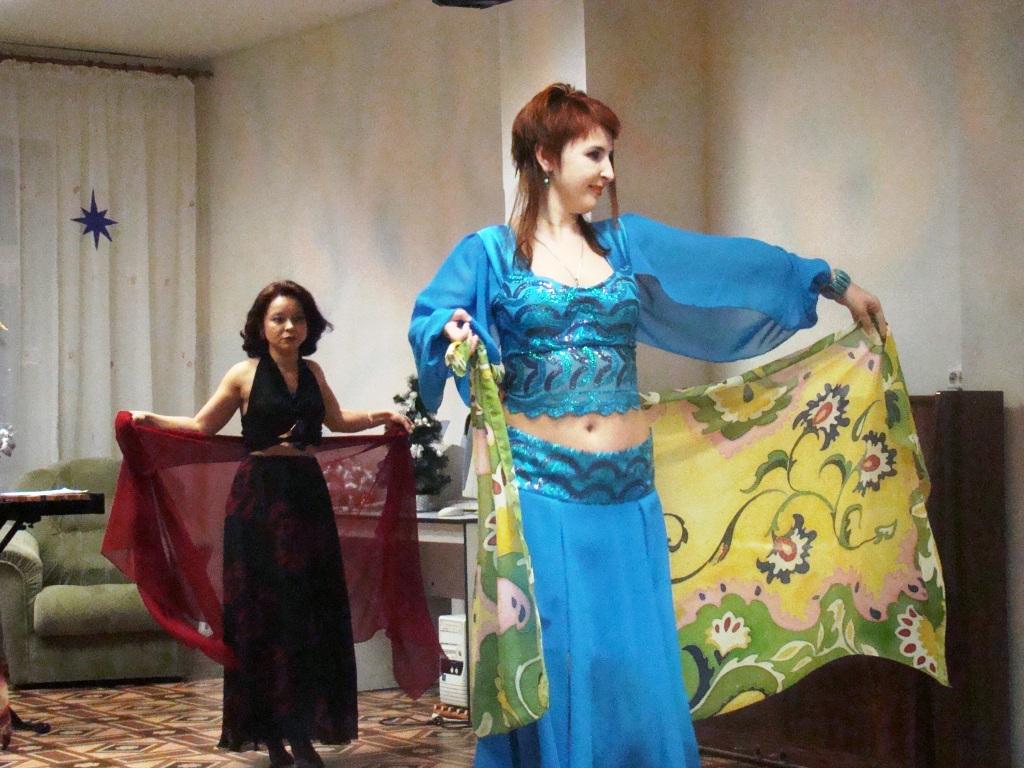 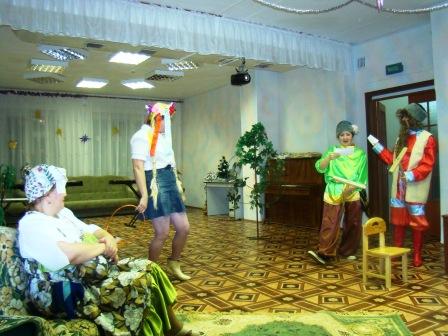 Будьте энергичны и уверены в своих действиях и решениях.
Никогда не унывайте!